CS 154Formal Languages and ComputabilityMarch 3 Class Meeting
Department of Computer ScienceSan Jose State UniversitySpring 2016Instructor: Ron Mak
www.cs.sjsu.edu/~mak
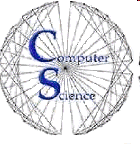 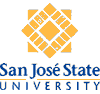 Chomsky Hierarchy of Languages
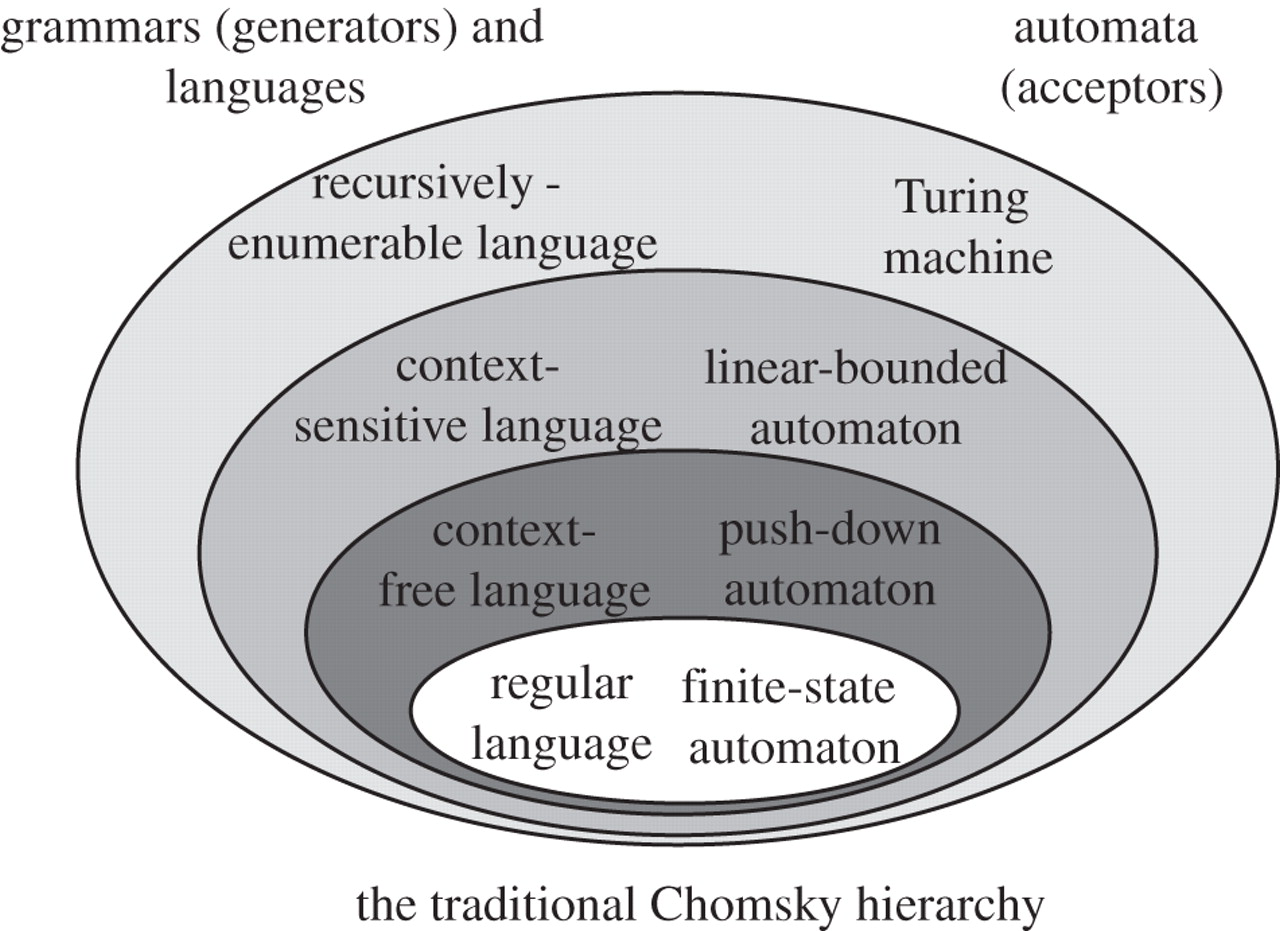 Type 0
Type 1
Type 2
Type 3
http://rstb.royalsocietypublishing.org/content/367/1598/1933
2
Regular Expressions for Tokens
Regular expressions can define the syntax of the tokens of a programming language.

Tokens are the low-level language elements, such as numbers, strings, and identifiers.

Example: An identifier is a single letter optionally followed by letters and digits.
a
alpha
ab123c
But not: 3abc
[a-z]([a-z]|[0-9])*
3
Regular Expressions for Tokens, cont’d
An number token can be an unsigned integer constant: 
12  123  6789
But not:  -12

Or it can be an unsigned real constant:
12.34  12e3  12e+45  0.123e4  123.45e-12
But not:  +12.34   12.  .34
([0-9])+
([0-9])+.([0-9])+
| ([0-9])+(e|E)([0-9])+
| ([0-9])+(e|E)(+|-)([0-9])+
| ([0-9])+.([0-9])+(e|E)([0-9])+
| ([0-9])+.([0-9])+(e|E)(+|-)([0-9])+
4
Example: numbers.jj
Integer constant:
Real constant:
([0-9])+
([0-9])+.([0-9])+| ([0-9])+(e|E)([0-9])+| ([0-9])+(e|E)(+|-)([0-9])+| ([0-9])+.([0-9])+(e|E)([0-9])+| ([0-9])+.([0-9])+(e|E)(+|-)([0-9])+
TOKEN : {
    <INTEGER : (<DIGIT>)+>
  | <REAL1   : (<DIGIT>)+ "." (<DIGIT>)+>
  | <REAL2   : (<DIGIT>)+ <E> (<SIGN>)? (<DIGIT>)+>
  | <REAL3   : (<DIGIT>)+ "." (<DIGIT>)+ <E> (<SIGN>)? (<DIGIT>)+>

  | <#DIGIT : ["0"-"9"]>
  | <#SIGN  : ["+","-"]>
  | <#E     : ["e","E"]>
}
5
S-Grammar
A simple grammar or s-grammar is a context-free grammar where all its productions are of the formwhere            ,            and  and any pair (A, a) occurs at most once.

Example s-grammar:
                     Example non-s-grammar:
6
Programming Languages
Many features of common programming languages are defined by s-grammars.

Write the productions of an s-grammar in BNF.
7
BNF for Statements
BNF for the syntax of some Java-like statements:






These productions say nothing about data types, such as the if and while expressions must be type boolean.
<stmt> ::= <assign_stmt> | <while_stmt> | <if_stmt>

<assign_stmt> ::= <variable> = <expr>

<while_stmt> ::= while ( <expr> ) <stmt>

<if_stmt> ::= if ( <expr> ) <stmt>            | if ( <expr> ) <stmt> else <stmt>
8
BNF for Simple Expressions
<expression> ::= <simple expression>

<simple expression> ::= <term> (  (+ <term>) 
                                | (- <term>) )*

<term> ::= <factor> (  (* <factor>) 
                     | (/ <factor>) )*

<factor> ::=    <primary> 
             | -<factor>
             | ( <expression> )

<primary> ::= <number>
<number> ::= (0|1|2|3|4|5|6|7|8|9)+
9
JavaCC Simple Expressions
<expression> ::= <simple expression>
<simple expression> ::= <term> (  (+ <term>) 
                                | (- <term>) )*
double expression() throws NumberFormatException : { double v; }
{
  v = simpleExpr() { return v; }
} 

double simpleExpr() throws NumberFormatException : { double v, value; }
{
  value = term()
  (
    <PLUS>  v = term() { value += v; }
  | <MINUS> v = term() { value -= v; }
  )*
  { return value; }
}
10
JavaCC Simple Expressions, cont’d
<term> ::= <factor> (  (* <factor>) 
                     | (/ <factor>) )*
double term() throws NumberFormatException : { double v, value; }
{
  value = factor()
  (
    <MULTIPLY> v = factor() { value *= v; }
  | <DIVIDE>   v = factor() { value /= v; }
  )*
  { return value; }
}
11
JavaCC Simple Expressions, cont’d
<factor> ::=    <primary> 
             | -<factor>
             | ( <expression> )
<primary> ::= <number>
double factor() throws NumberFormatException : { double value; }
{
           value = primary()             { return value; }
| <MINUS>  value = factor()              { return -value; }
| <LPAREN> value = expression() <RPAREN> { return value; }
}

double primary() throws NumberFormatException : { Token t; }
{
  t = <NUMBER> { return Double.parseDouble(t.image); }
}
12
JavaCC Expression Tokens
SKIP : {
   <IGNORE : [" ", "\t"]>
}

TOKEN : {
    <NUMBER : (<DIGIT>)+>
  
  | <PLUS    : "+">
  | <MINUS   : "-">
  | <MULTIPLY: "*">
  | <DIVIDE  : "/">
  | <LPAREN  : "(">
  | <RPAREN  : ")">
  | <EOL     : "\n">
    
  | <#DIGIT : ["0"-"9"]>
}
13
JavaCC Expression Parser
public class SimpleCalculator 
{
    public static void main(String[] args) 
    {
        Reader sr = new InputStreamReader(System.in);
        SimpleCalculator calc = new SimpleCalculator(sr);

        try {
            for (;;) {
                System.out.print("\nExpression? ");
                
                double value = calc.calculate();
                System.out.println("= " + value);
            }
        }
        catch (Exception ex) {
            ex.printStackTrace();
        }
    }
}
14
JavaCC Expression Parser, cont’d
double calculate() throws NumberFormatException : { double v; }
{
  v = expression()
  <EOL> { return v; }
}
Demo
15